Instructions
To play the Reciprocity Magic 8-Ball game, go to the “Slide Show”  menu and select the “From Beginning” icon.

Once the game launches, click to begin the game.
Understanding Eligibility Reciprocity
Security Executive Agent Directive 7 (SEAD 7) codifies policy for reciprocal acceptance of investigations and adjudications from authorized agencies.
.
8
PLAY
Reciprocity - Ask the Magic 8-Ball!
Click “Ask” to see what the Reciprocity Magic 8-Ball says.
I am a contractor for the DoD with a Secret security eligibility. I have been offered a new position as a DoD civilian employee and require a Tier 3 investigation. Do I need a new background investigation?
8
ASK
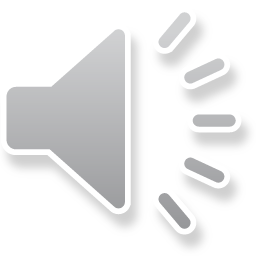 No, since a Tier 3 investigation now encompasses a Secret security eligibility. As long as your current Secret security eligibility meets the scope and standards of the new position, your eligibility should be accepted.
Absolutely
NOT!
Next Question
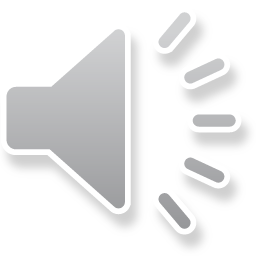 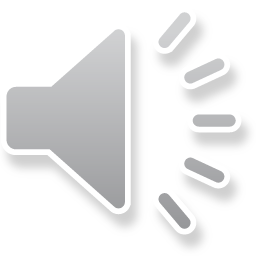 Click “Ask” to see what the Reciprocity Magic 8-Ball says.
I have an interim Secret security eligibility with the Department of Homeland Security and have been offered a job as a defense contractor.  Will my interim Secret security eligibility transfer over to my new company?
ASK
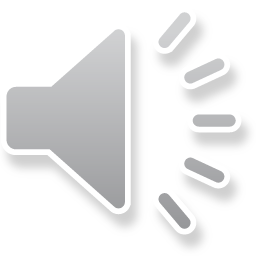 No, since you were granted an interim Secret security eligibility, you will likely require additional personnel security processing.
It seems it will not
Next Question
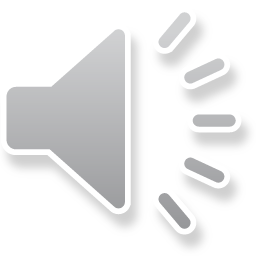 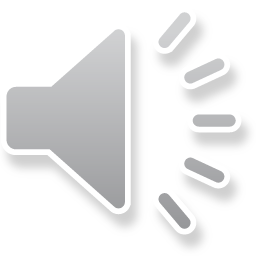 Click “Ask” to see what the Reciprocity Magic 8-Ball says.
I retired three months ago from the US Army with a Top Secret security eligibility, and I will join the State Department next month. Will they accept my Top Secret security eligibility?
ASK
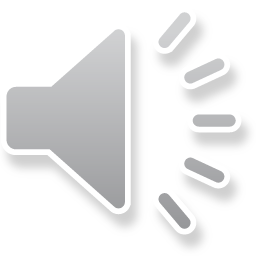 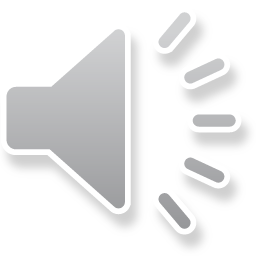 Yes, as long as the adjudicated investigation meets the scope and standards of the new position and your background investigation break in service is under two years.
It appears that will occur
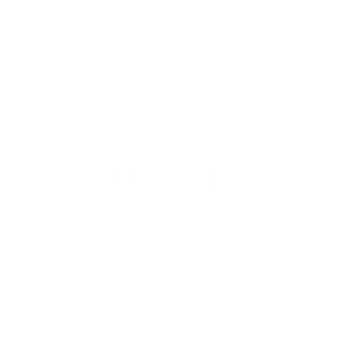 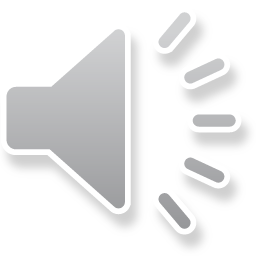 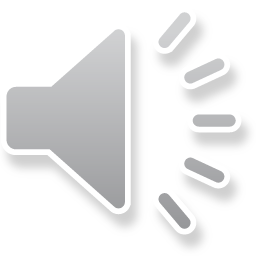 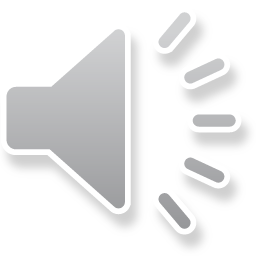 Click “Ask” to see what the Reciprocity Magic 8-Ball says.
I left the military three years ago with a Secret security eligibility. I have been employed at a job that does not require a national security eligibility, but I have received a job offer as a Cyber Analyst requiring a Tier 3 investigation. Will my security eligibility be accepted?
ASK
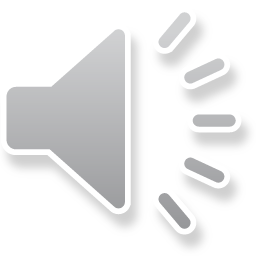 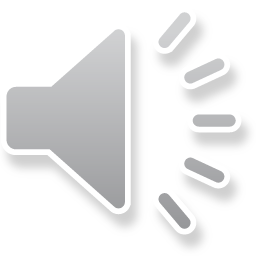 No, unfortunately your break in service is over two years, which will require a new background investigation.
Seems that would be a NO
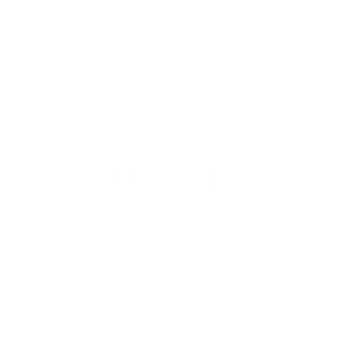 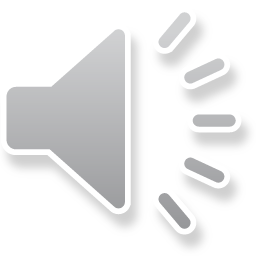 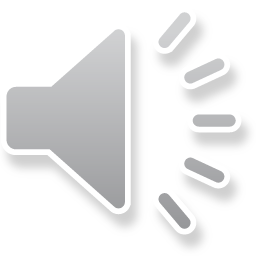 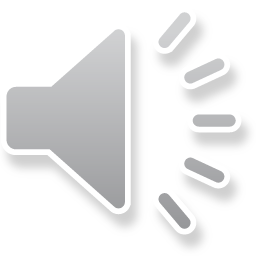 Click “Ask” to see what the Reciprocity Magic 8-Ball says.
I work on a US Army contract that requires a Secret security eligibility, but I currently have a Top Secret security eligibility.  I am moving to a new contract that requires a Tier 5 investigation. Will my eligibility transfer over?
ASK
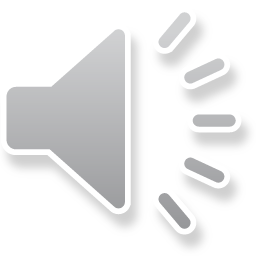 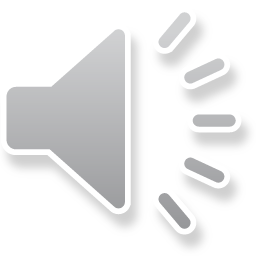 Yes, since a Tier 5 investigation now encompasses a Top Secret security eligibility. As long as your Top Security security eligibility is still within the investigative time scope, your Top Secret security eligibility should transfer over.
Absolutely, it should!
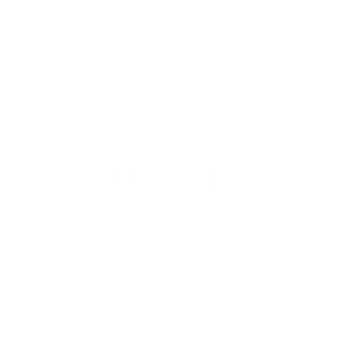 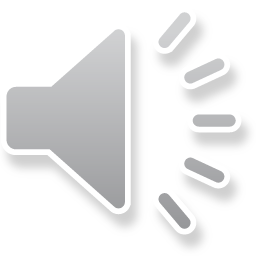 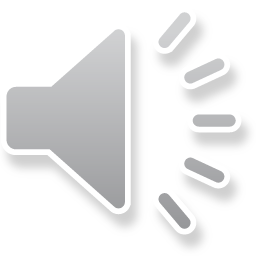 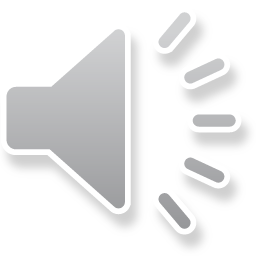 Click “Ask” to see what the Reciprocity Magic 8-Ball says.
I am a DoD civilian with a favorable Tier 3 investigation. After I retire in six months, I will start working on an FBI contract that requires a Tier 5 investigation. Will I need to go through the whole investigation process again?
ASK
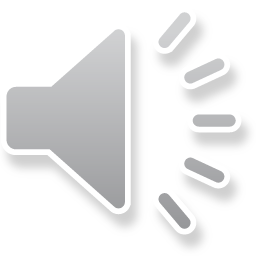 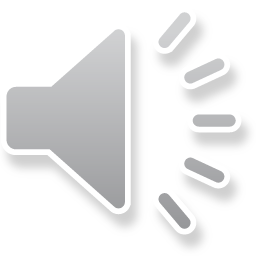 No, as the receiving agency will accept the Tier 3 security eligibility and build upon that to conduct the Tier 5 investigation.
Absolutely not!
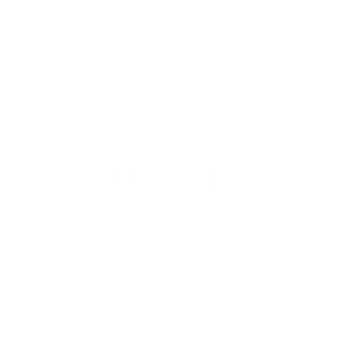 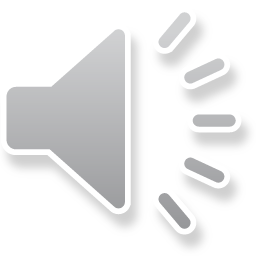 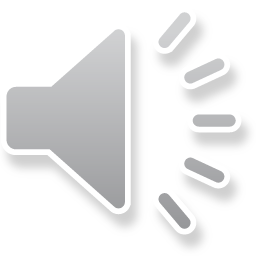 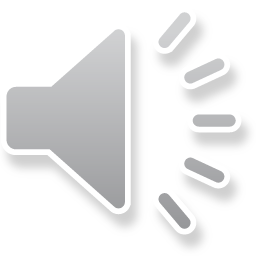 Congratulations, you have now increased your level of  reciprocity awareness!
8